FEED RATION AND  FEED ACCEPTABILITY
Presentation by 
G.Sreekantha
• Fishes Feed intake and metabolism change with Fish age and size,temperature in water,PH Value etc. • In order to avoid over or under Feeding the fish,right amount of Feed must be given each time.
Feed ration:
•Fish adjust their food Consumption rates to meet their metabolic energy requirements. •There fore,the Feed required ration Varies with time during the Production Cycle depending on A)Fish size B) Water quality in pond.
• When Water temperature is 15°C, the Feed ration is 1% of total fish weight,at 20°c daily ration is about 2% of total fish weight,  30°C 4-5%,because fish have a great applite at this  time for fast growing but Over Feeding is not allowed, and water quality should be maintained.
•Water temperature in  winter has  a sharp decline daily ration should be 1-2% of fishes total weight to keep their fatness. 
•An optimum ration is one which gives best growth and FCR. Such  a ration if Properly dispensed will result in minimum wastage and minimal  deterioxation of water quality.
•Under Feeding or a lower ration, results in Poor growth and Production. •Over Feeding results in wastage and water quality deterioxation.   •Ration size is Variable  A juvenile fish  requires more energy for metabolism per Unit weight and has Potential to grow faster than adult fish.So, juvenile fish need a higer  ration.
Feed acceptability:
•Criteria for acceptance of feeds by fish are availability and appearance, Practice size,and Organoleptic Properties relating to smell,taste and texture.  
•First,the fish must be able to  locate the Feed, then it must be attracted to it and  be able to ingest it, and finally the fish  must  be willing to ingest and swallow the feed.
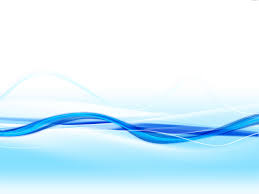 • Many species Feed in the water Column or on the bottom, and may be reluctant to eat floating Pellets.     
 •Further, Feed availability may be increased when Pellets sink Slowly through the water column, and slow sinking dry  Pellets are Probably the feed type of Choice for the rearing of Species that naturally Feed in the water Column.
• The size,Shape and texture of the feed may also affect the amount eaten. 
• Fish may respond more rapidly following presentation of large Pellets than small,but pellets of a size that initially appear to be most attractive may not be those that are ingested most rapidly once Captured.
•The texture of pellets also influences acceptability with soft pellets often Prowing to be more acceptable to the fish.
•Chemical, in addition to Physical, Properties of Pellets will also have a major influence on attractive Ness and acceptability.      •The defence Chemicals are often termed Secondary compounds or metabolites, that do not generally participate in primary physiological processes.
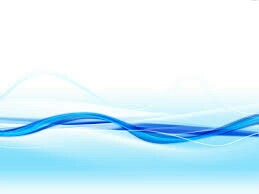 THANK YOU